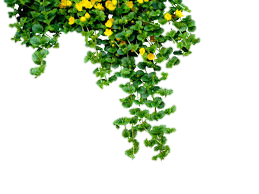 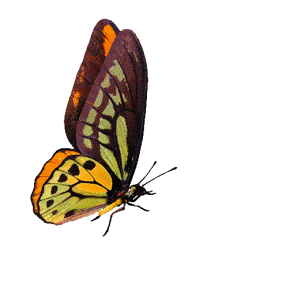 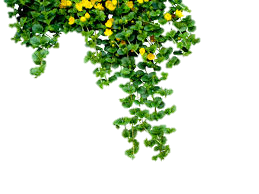 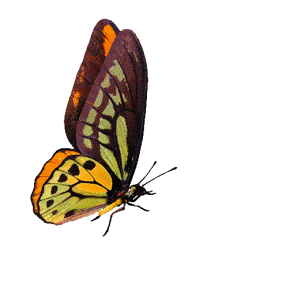 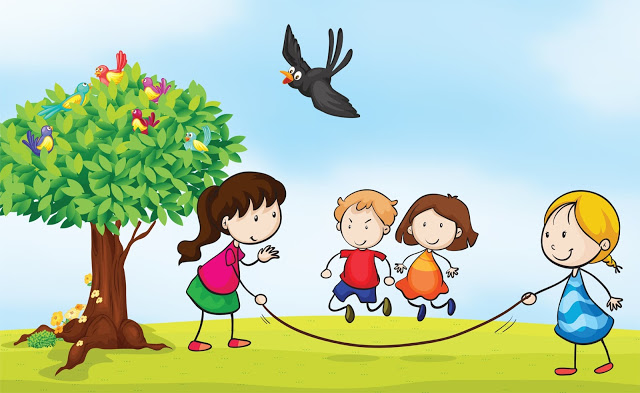 Most Welcome
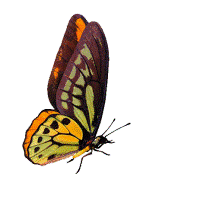 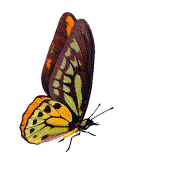 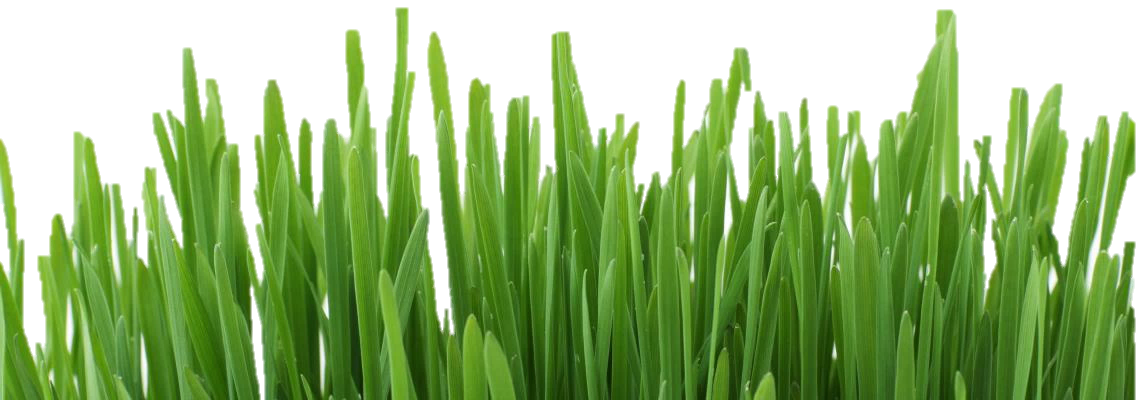 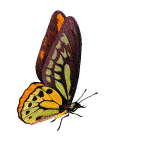 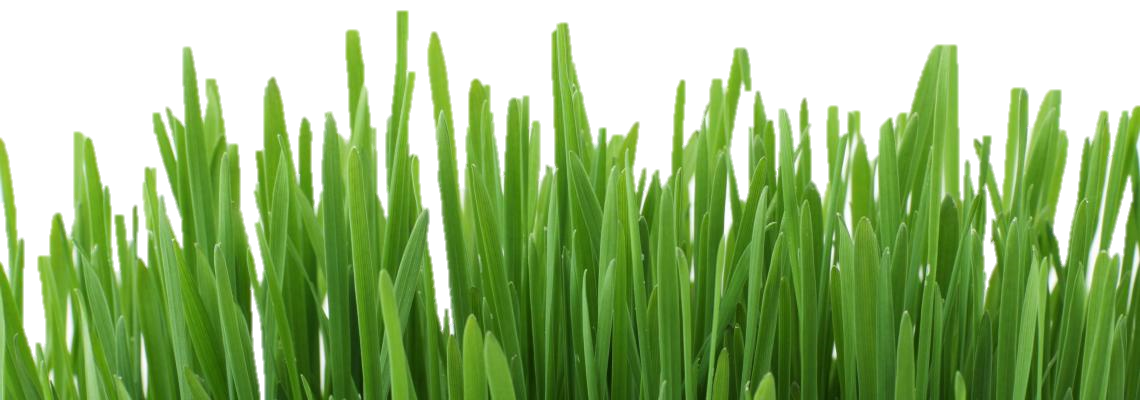 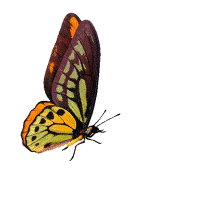 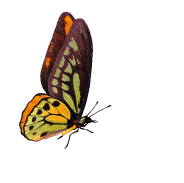 Md. Reajul Islam
Assistant teacher 
Araji Niamot Government Primary school,
Gangachara, Rangpur.
Email : reajatgps1992@gmail.com
English
Class:- v
Unit: 17
Lesson: 5-6
Page:68
Date: 07.07.2020
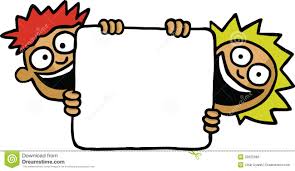 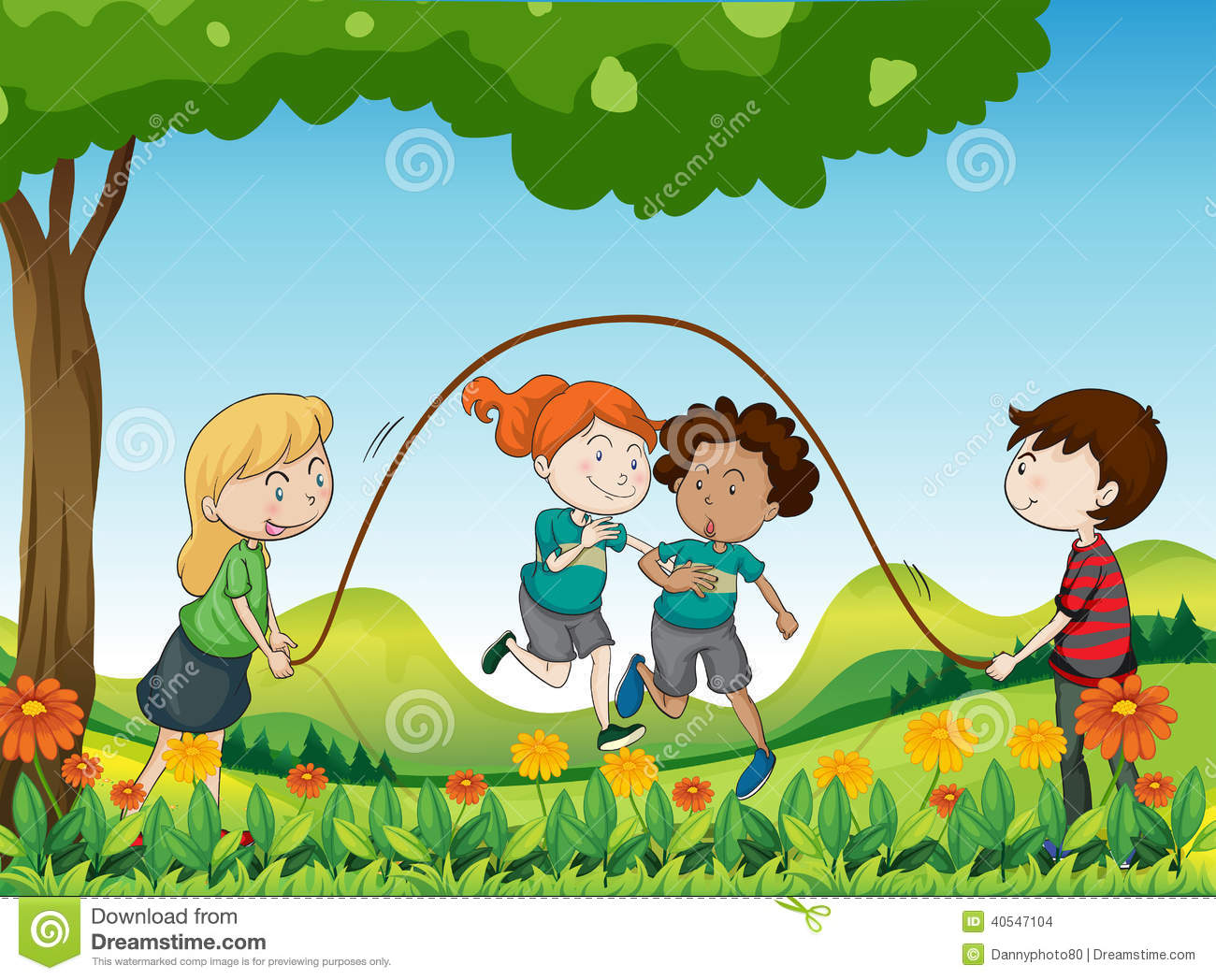 What do you see in the video?
Let’s watch a video clip--
Videos
Learners will be able to-
1.5.1 read words, phrases and sentences in the text with proper pronunciation, stress and intonation.
8.1.1 make sentences using words and phrases
given in the textbook.
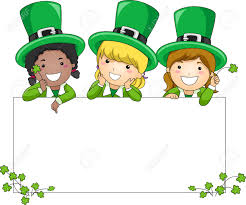 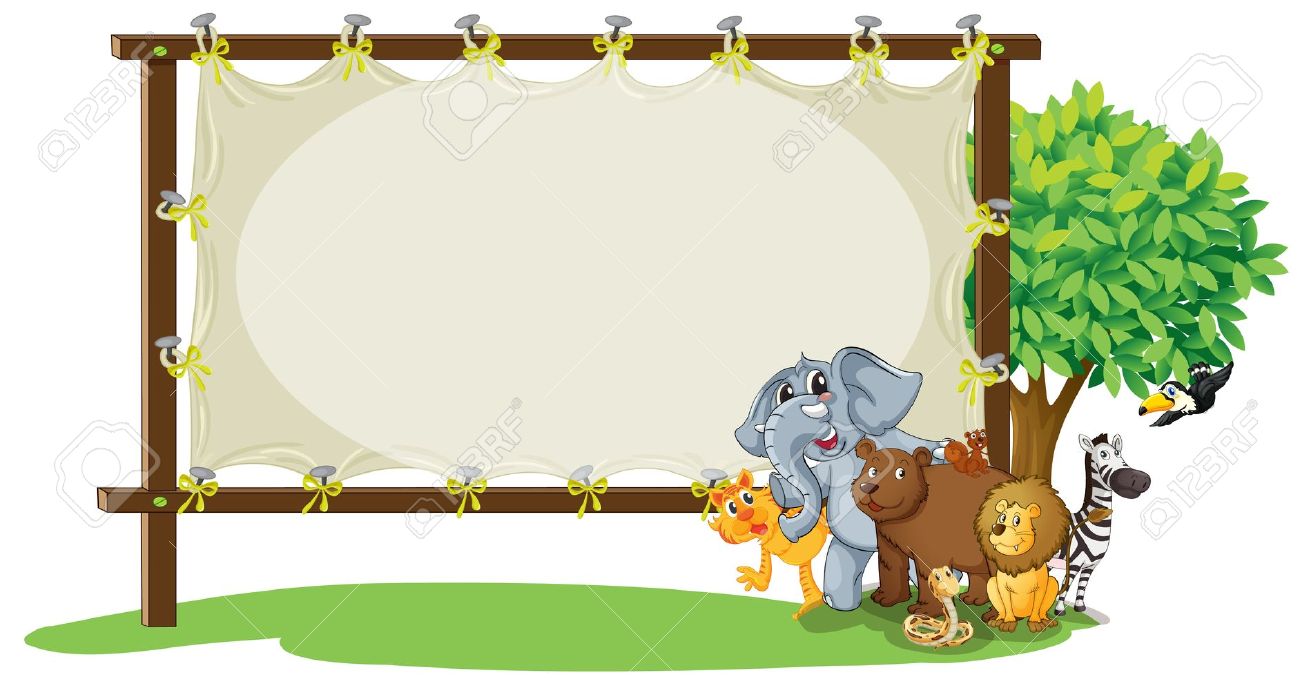 Sport
Our Today’s Lesson
Olympic Games
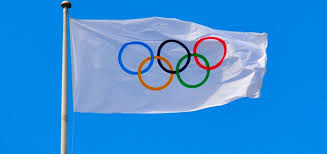 The biggest sports name.
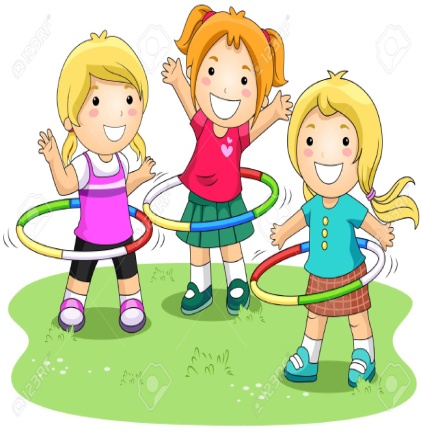 The Olympic Games is the biggest sports competition in the world.
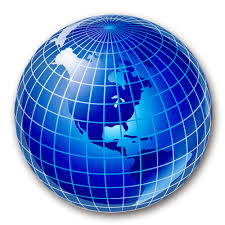 World
Earth
The Olympic Games is the biggest sports competition   in the world.
Competetion
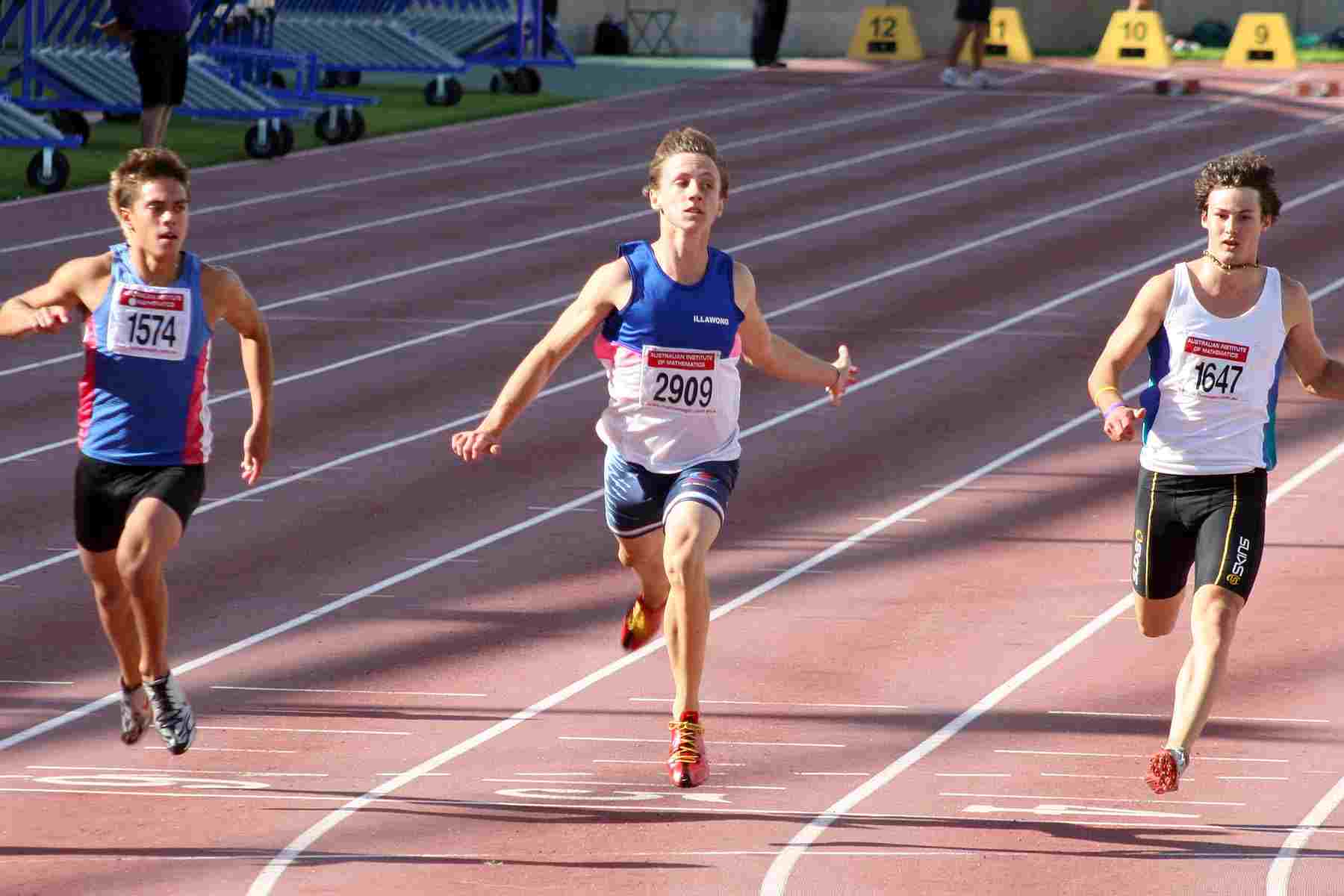 A contest among many persons.
There have been 31 competitions since 1896.
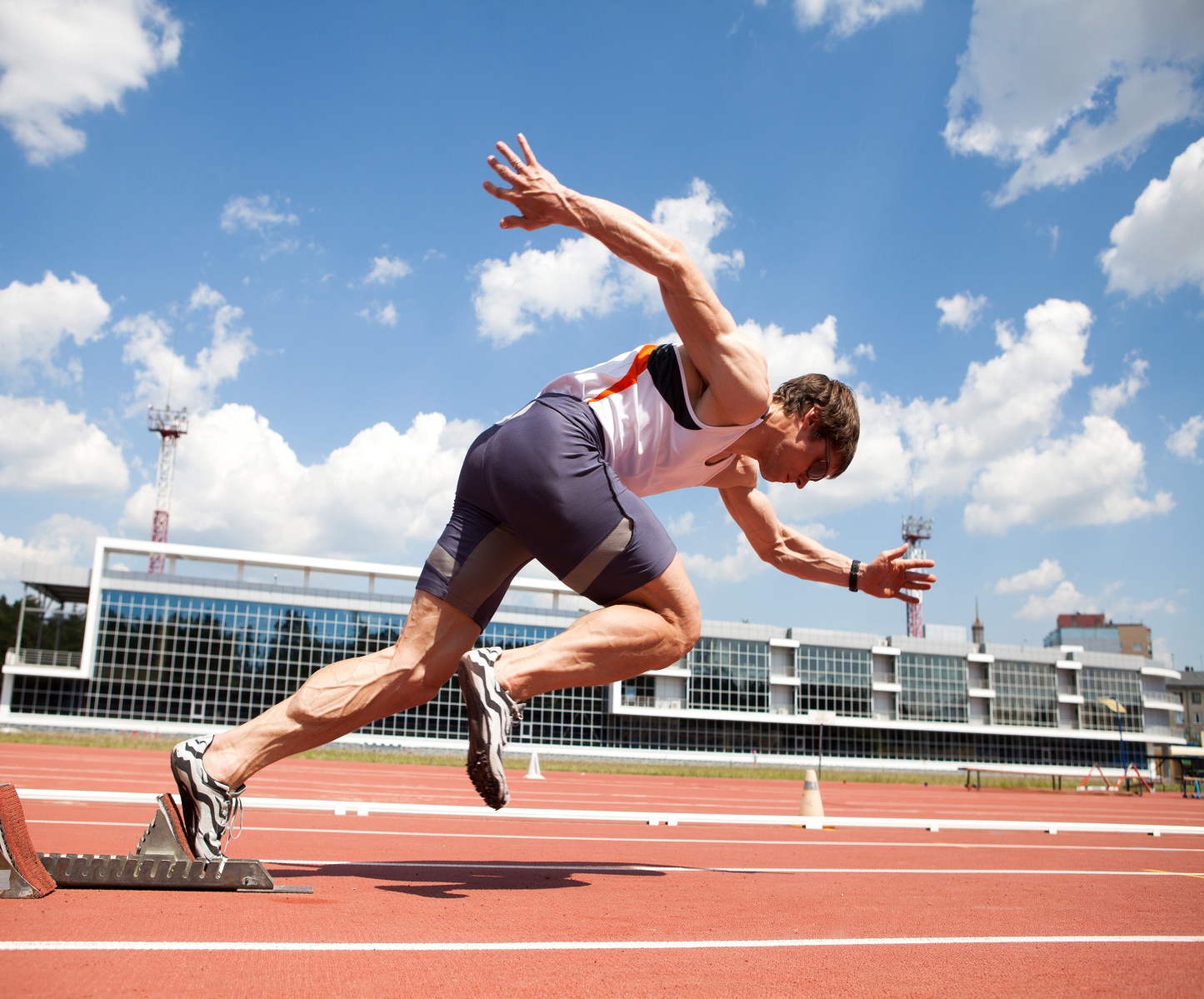 Athlete
Sportsman
About 13000 athletes compete in the Olympics.
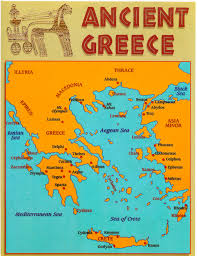 Greece
It’s a country name.
The first Olympic Games held in Greece.
Teacher’s Reading
Open at page 68
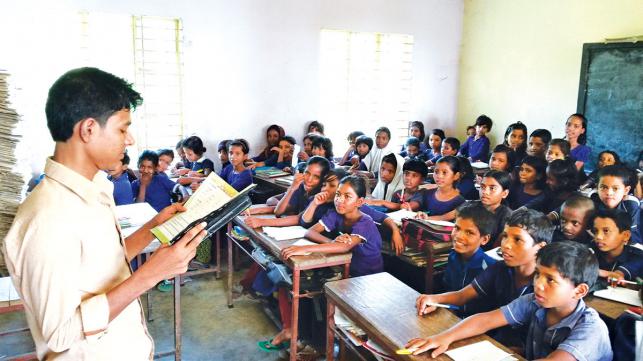 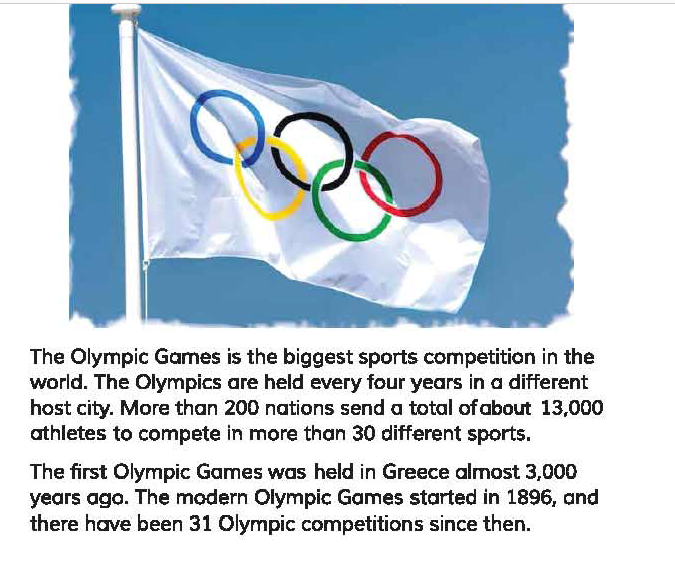 Student’s Reading
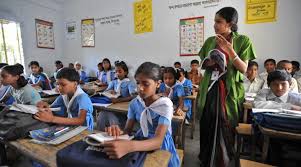 I.W.
Missing letter write on the khata:
Athlete
Competetion
Earth
Let’s do group work
Read the text silently and write the answer
1.How often are the Olympics held?
The Olympics are held every four years.
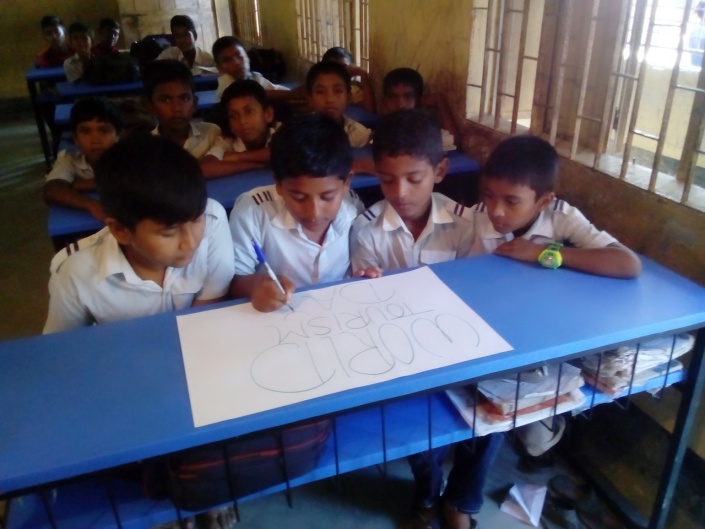 2.When did the modern Olympics begin ?
The modern Olympics began in 1896.
3.How many countries compete  in the Olympics?
More than 200 countries compete in the Olympics.
Let’s do pair work
Make WH questions:
1.TheOlympics are held every four years.
How often are the Olympics held ?
2.The modern Olympic Games began in 1896.
When did the modern Olympic Games begin ?
3.The first Olympic Games were held in Greece.
Where was the first Olympic Games held ?
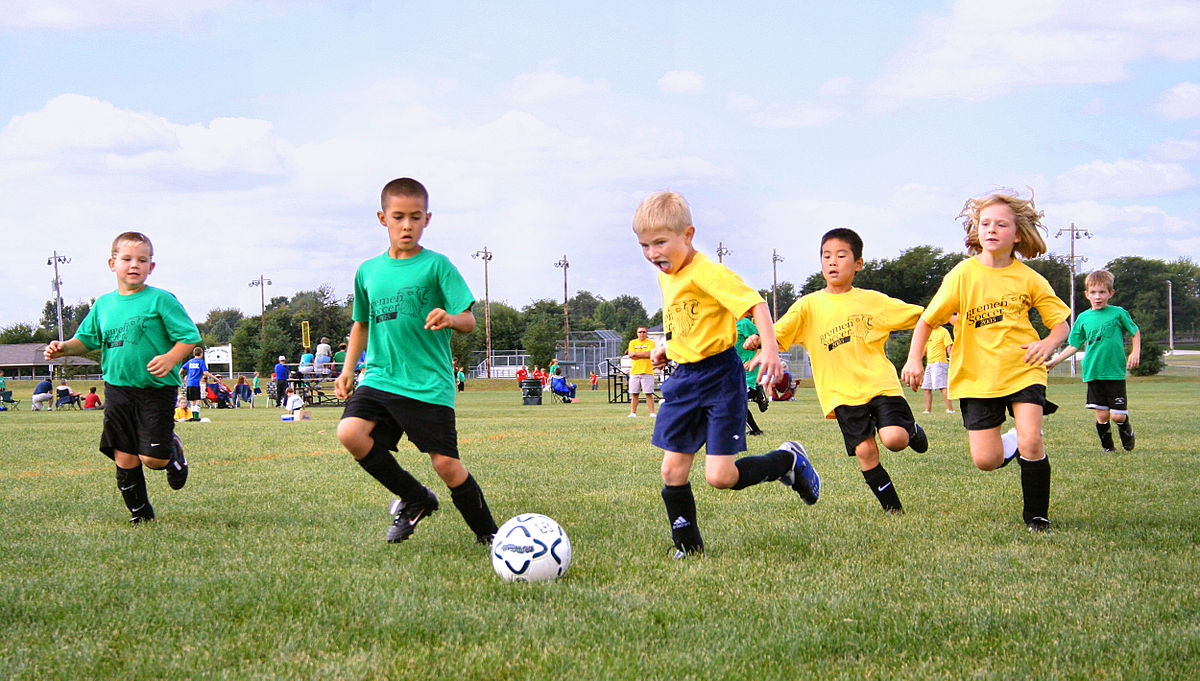 Evaluation
Match with their meaning :
a person who compete in  sports.
Compete
a countries , a city that arrange a special events.
Athlete
Host
to take part in a contest.
One day one word
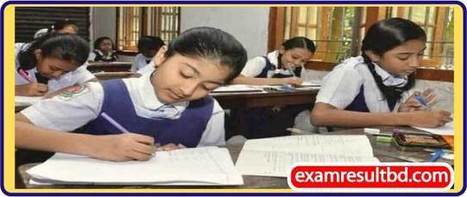 খেলাধুলা
Sport
Game
We like to play sport.
Home work
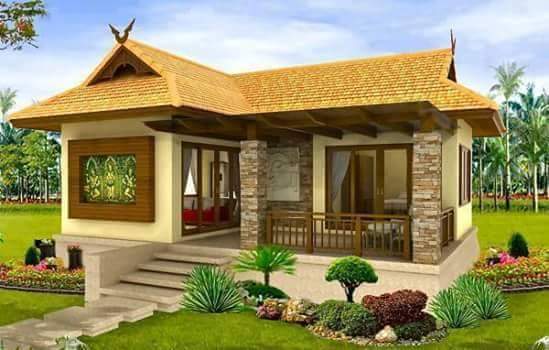 You will write five sentences about ‘Your Favorite Sport’.
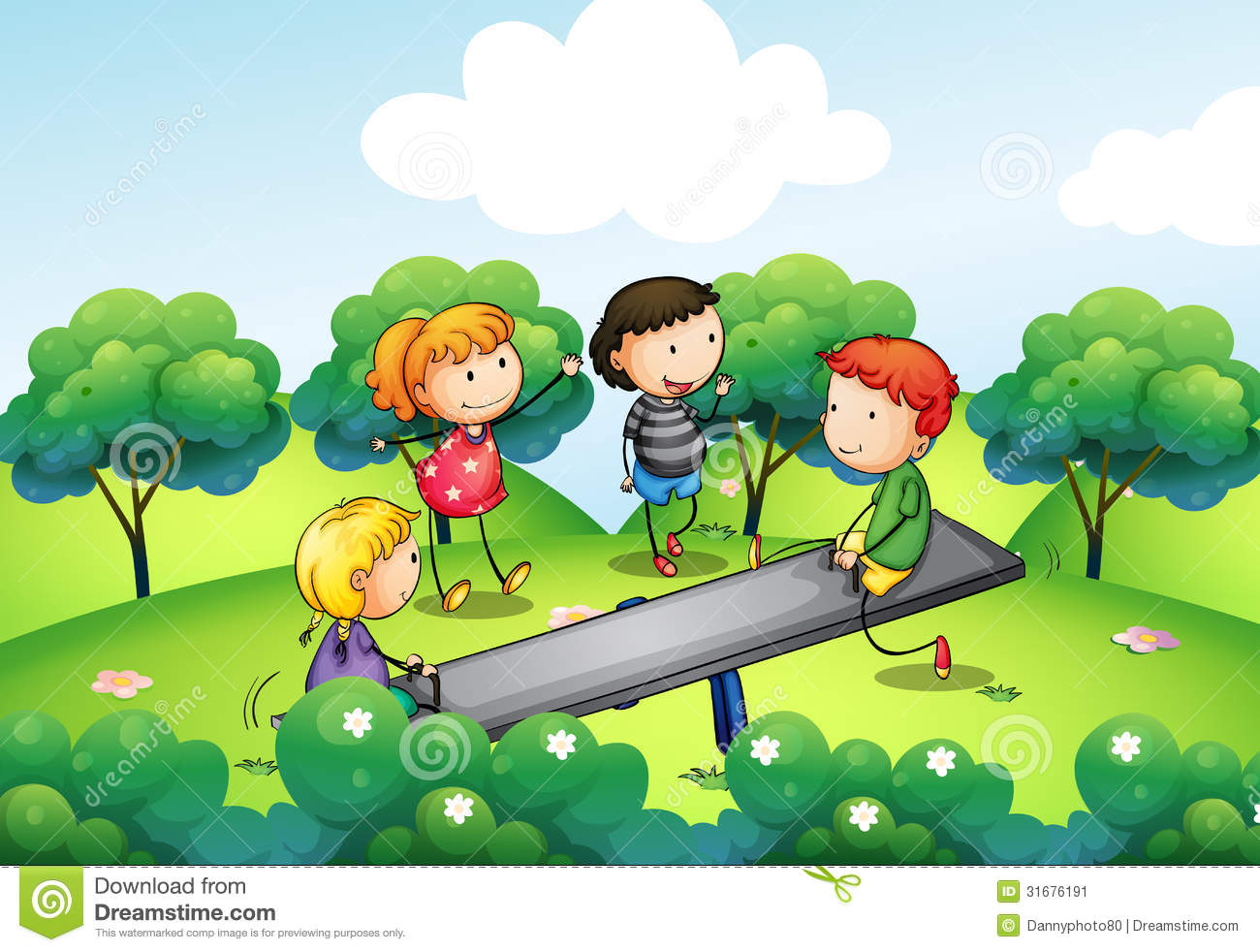 See you
soon